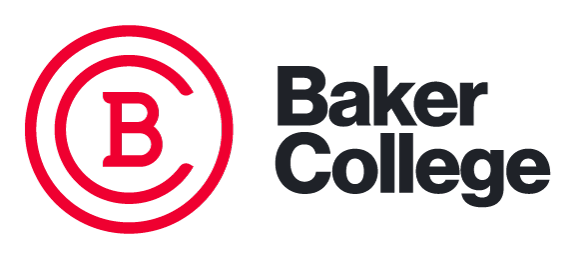 Model for Supporting Online Students’ Success

Amie Losee, Director of Student Affairs, Baker College
Dr. Jessica Hoover, Academic Resources Coordinator, Baker College
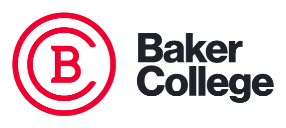 Baker College
The mission of Baker College is to provide quality higher education and training which enable graduates to be successful throughout challenging and rewarding careers.

The College’s Online Learning Model ensures faculty, students, and the institution have rigorous expectations, a high level of engagement, and a strong commitment to success.
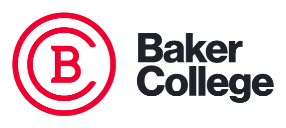 Objectives
To identify some of the challenges of serving online (OL) students

To share best practices and lessons-learned related to serving OL students
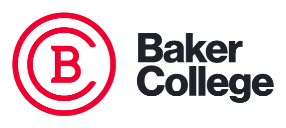 Attaining Quality OL Processes
Time and Space: online, remote students’ needs differ from on-ground
Key consideration: How to overcome challenges of not being in the same place and same time at the same time. 

Ease of Access: should be effortless 
Key consideration: How to be proactive instead of reactive. 

Deliberate and Dedicated Resources: should be available in various modes. 
Key consideration: All faculty should receive information/education about online learning to increase awareness. 

Continuous Improvement and Review
Key consideration: Role(s) that support all systems.
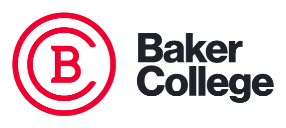 Impediments to Attaining Quality Processes
Time and Space
Increased expectations for students  stress and concerns
Differing resources between on-ground and virtual (no standardization) 
Ease of Access
Faculty: information / awareness struggles 
Students: non-Integrated Student Services and no Virtual Academic Resource Center (ARC) processes or access 
Deliberate and Dedicated Resources
Faculty: awareness and support was lacking 
Students: mirroring tools, but not processes
Continuous Improvement and Review
Director of Student Affair  - support
ARC Coordinator  - support
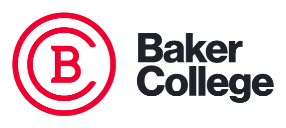 Overcoming the Barriers
Time and Space
Implemented Early Alerts
Deliberate interventions 
LMS and aligned curriculum 
Adapted Academic Resource Center – virtual options: synchronous and asynchronous sessions
Ease of Access
Communication processes redesigned
Integrated Student Services
Virtual ARC access and virtual tools implemented 
Deliberate and Dedicated Resources
Utilizing LMS 
Dedicated DSAs on campus – with both academic program knowledge and academic service knowledge 
Continuous Improvement and Review
Data collection (in progress) 
Results from Early Alert and Virtual ARC
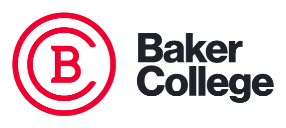 Specific Examples of Tools
Virtual ARC: https://baker.mywconline.com/



Early Alert example
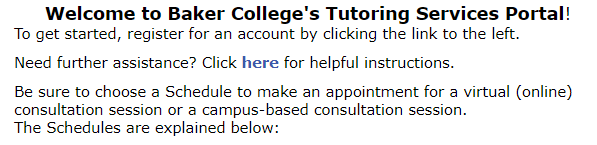 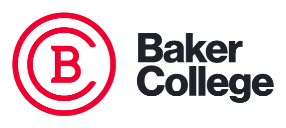 Lessons Learned / “Aha” Moments
Awareness is an active and deliberate process.

Instructions and instructional support are a necessity for success. 

Learning and improving is cyclical: ongoing continuous improvements in student support
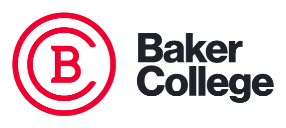 Questions?
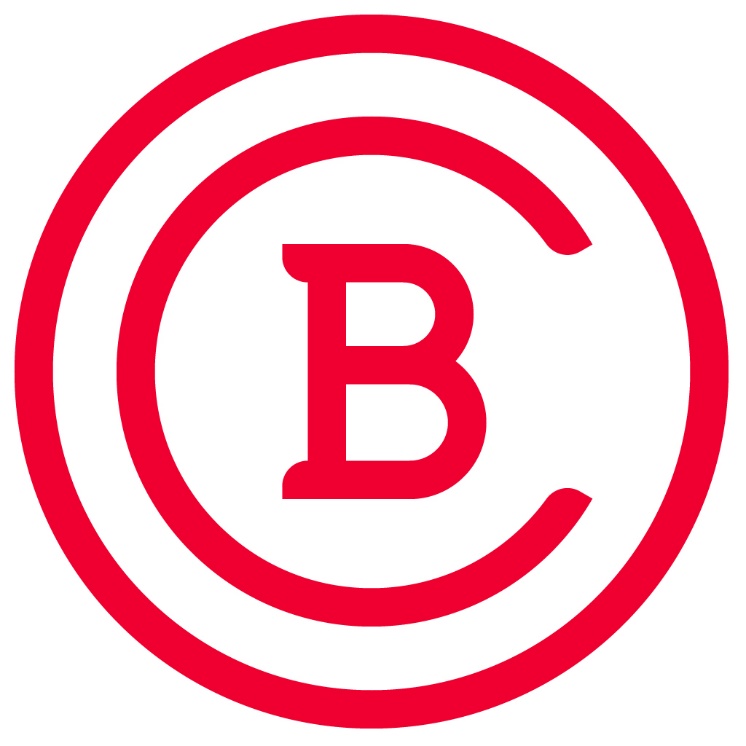